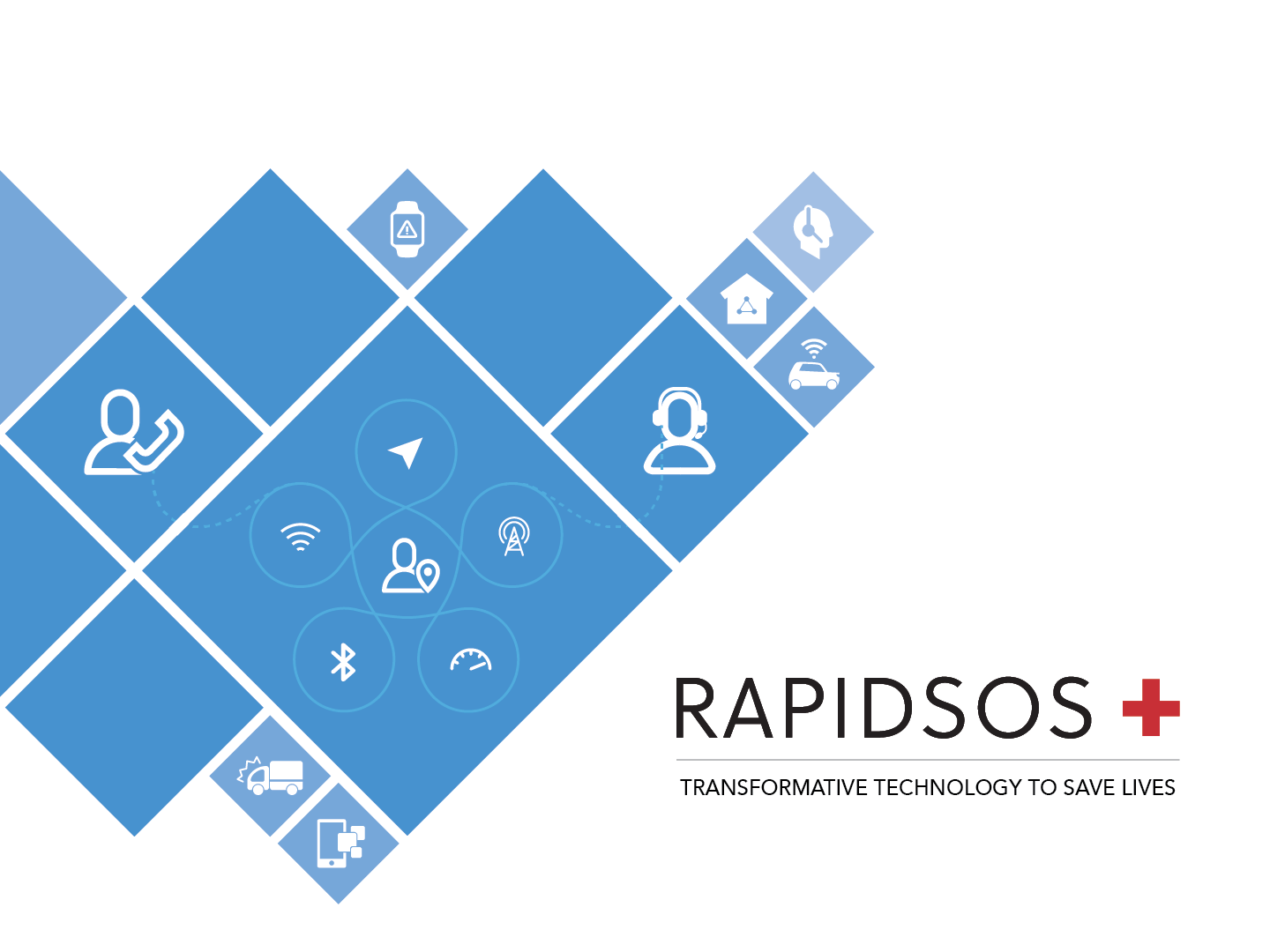 $14M Raised from Preeminent Global Investors
Traditional Venture Capital Funds
Strategic Investors
Individual Investors and Technologists
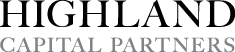 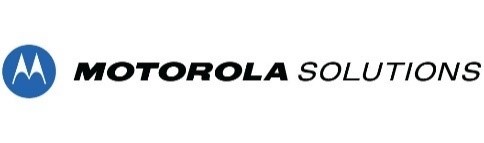 Multiple prominent technologists and entrepreneurs (including four billionaires) with personal connections to challenge
Top quartile flagship VC fund
World’s largest public safety company
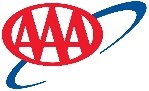 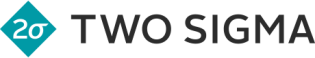 Government
Top quant VC / PE / hedge fund; $25B AUM
VC arm of the world’s largest member organization representing 50M+ Americans and 200M+ people globally*
Several prominent technologists and entrepreneurs with close government ties including two former FCC Chairmen
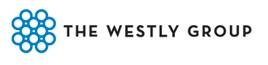 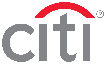 Technologists
Top municipal west-coast VC founded by Steve Westly (former CFO of State of CA and Ebay exec)
Primary LP & partner for Westly municipal innovation fund
Technology pioneers and entrepreneurs that built and exited multi-billion dollar tech companies
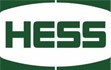 Investors
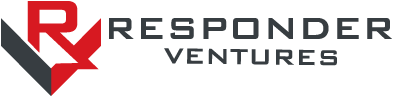 Multiple prominent global investors / asset managers that have built leading hedge funds and private equity firms representing over $100B in assets
Leading first responder tech VC fund led by former law enforcement officials
Large integrated oil company – 
focused on safety
Confidential Summary
February 2017
* AAA investment is in final legal documentation  as part of strategic collaboration
|   Confidential
Extraordinary Dedication and Technology
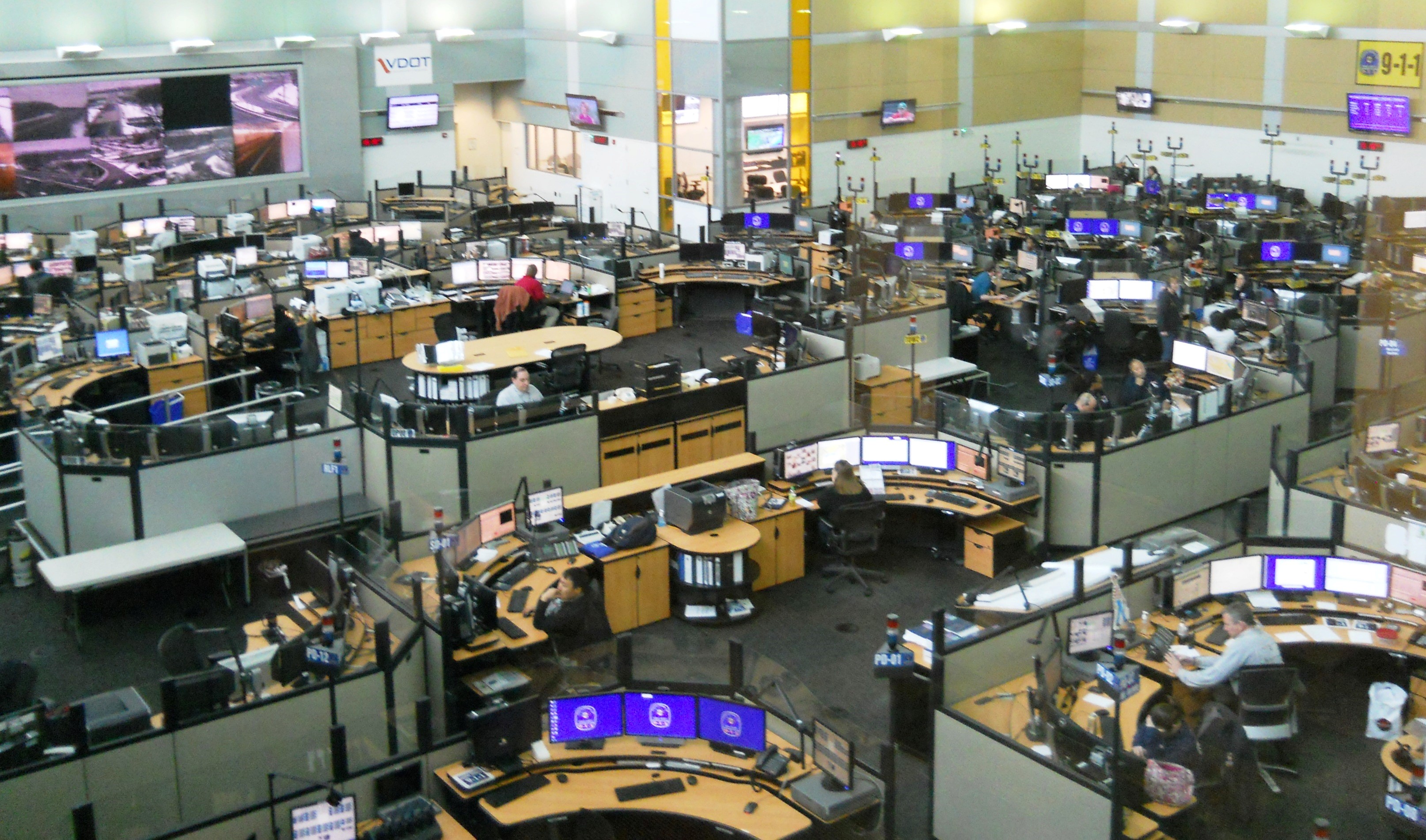 |   Confidential
BUT: 240 Million+ 911 Calls Limited to 512 Characters
911 in 2017: 512 Characters
First Trans-Atlantic Telegram (1858): 619 Characters
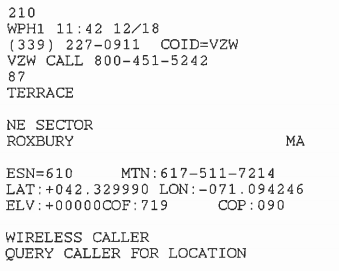 "The Queen desires to congratulate the President upon the successful completion of this great international work, in which the Queen has taken the deepest interest. The Queen is convinced that the President will join with her in fervently hoping that the electric cable, which now connects Great Britain with the United States, will prove an additional link between the two places whose friendship is founded upon their common interests and reciprocal esteem. The Queen has much pleasure in thus directly communicating with the President, and in renewing to him her best wishes for the prosperity of the United States."
|   Confidential
NG911: A Transformative Opportunity
“The good news is we know what to do. The nation’s 911 call centers need to upgrade to “Next Generation 911,” or NG911.

 NG911 links 911 call centers to the latest Internet Protocol-based networks, uses mapping databases and software to route calls and pinpoint the real-time location of 911 callers, and supports voice, text, data and video communication. 

The bottom line is that NG911 will make our 911 system more accessible and more reliable, and it will dramatically improve emergency response.”

Former Chairman, Tom Wheeler
New York Times OpEd
|   Confidential
NG911 Promise & Challenges
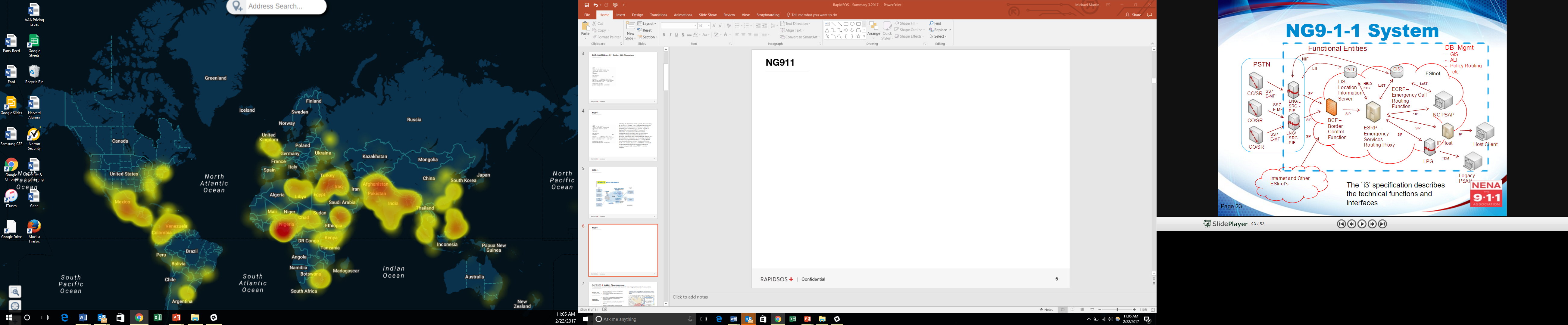 |   Confidential
RapidSOS: Four Years of Development with Public Safety
(the slowest tech start-up in history)
2,000+ public safety officials
NG911 Clearinghouse
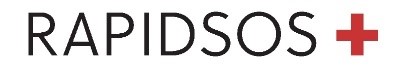 Top public safety thought leaders
Hundreds of agencies
Summary: Standards-based NG911 data clearinghouse – deployable in days

Easy integration: NG911 additional data interface CPE/CAD/map/network

Cost: RapidSOS does not charge

Location: Device-based hybrid location from smart phones (85% of calls less than 50M)

Additional data: PSAP/responding agency can select modules (medical, demographic, multimedia)

Scale: Millions of consumer devices feeding data
Collaboration with nearly every major vendor
Collaboration with major industry associations
Four years of iteration and learning
Demonstration mobile app
Top technology companies
Three dozen leading non-profits
Top researchers on emergency response
Hundreds of thousands of live & test calls
Top technology investors
|   Confidential
RapidSOS: Nationwide Standards-Based NG911 Clearinghouse
Rich Emergency Data from Millions of Devices
46 signed partners: smart phone, wearable, vehicle, IoT
NG911 Rich Data Link
Partnerships with most CPE/CAD companies & network operators
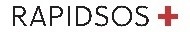 NG911 CLEARINGHOUSE
Public Safety Network
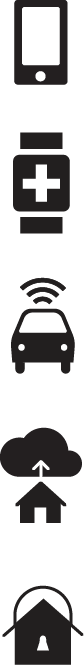 Smartphone
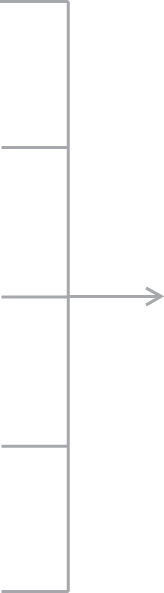 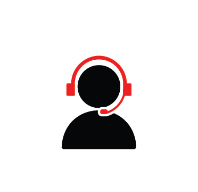 Precise location
Type of emergency
Vehicle telematics
Real time health data (vital signs)
Voice
911 Dispatchers
State or regional ESInet

NG911-enabled CPE/CAD

First responder devices
Health Wearables
Secure

Tunnel
Connected Car
Multimedia
Photo
Video
Medical & demographic data
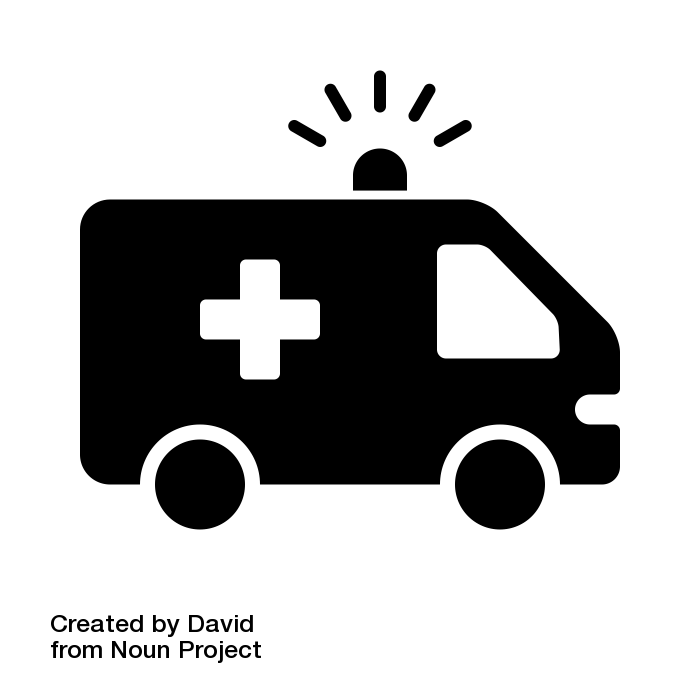 Internet of Things
First Responders
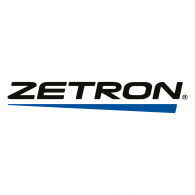 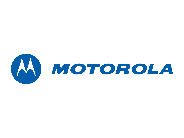 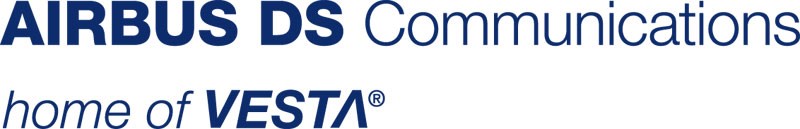 Home Security
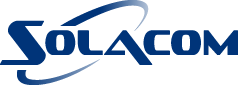 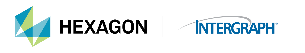 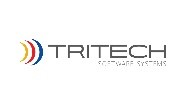 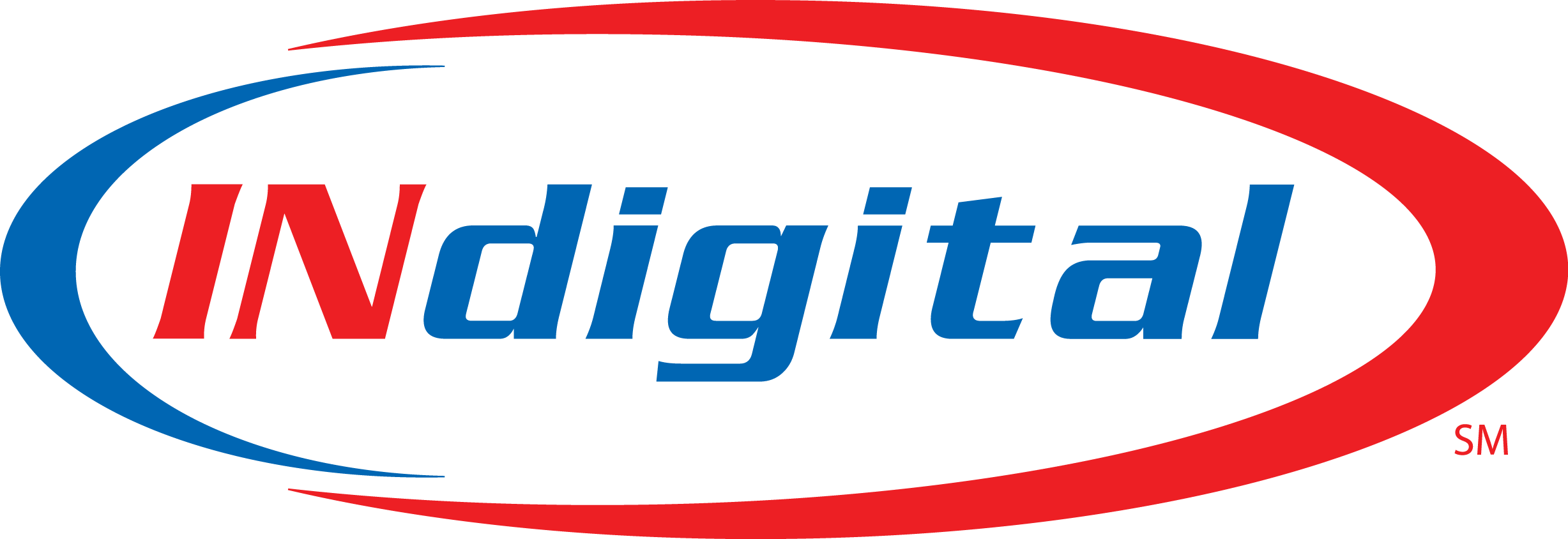 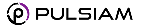 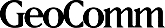 Transformed Outcomes
More Data
Faster Response
512 characters now rich data link
Unprecedented situational awareness transforms emergency response
Dispatchers save up to 5 minutes in response time
|   Confidential
See Demos at Our Table
Standards-based clearinghouse for supplemental data – transforms emergency response
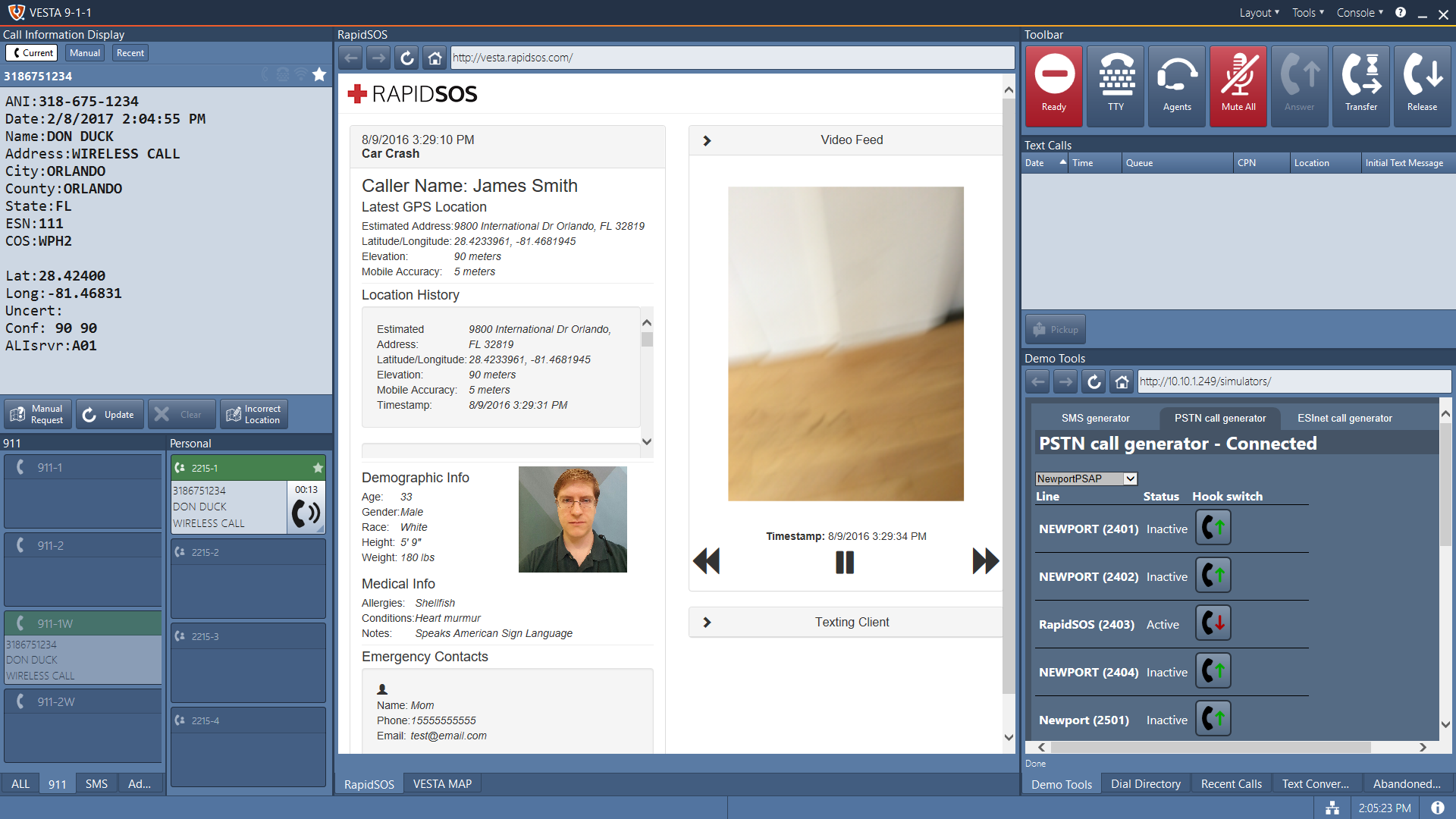 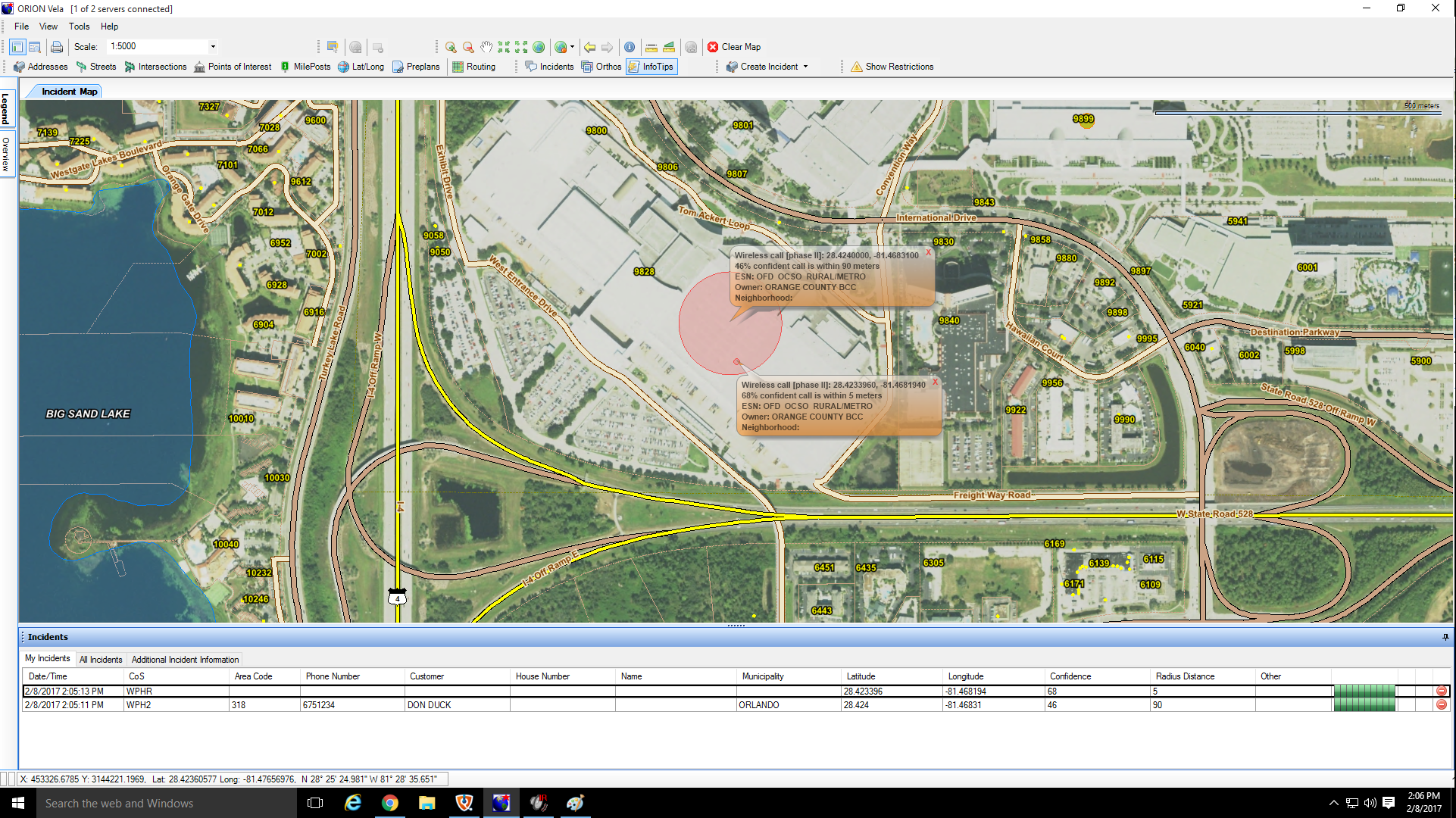 RapidSOS data window pops and device-based hybrid location appears on map
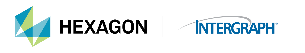 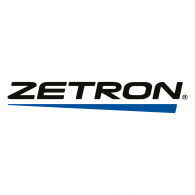 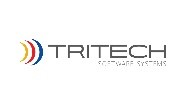 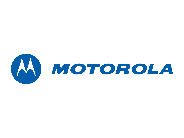 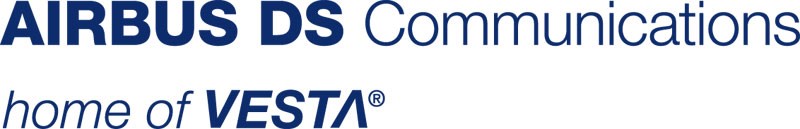 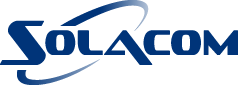 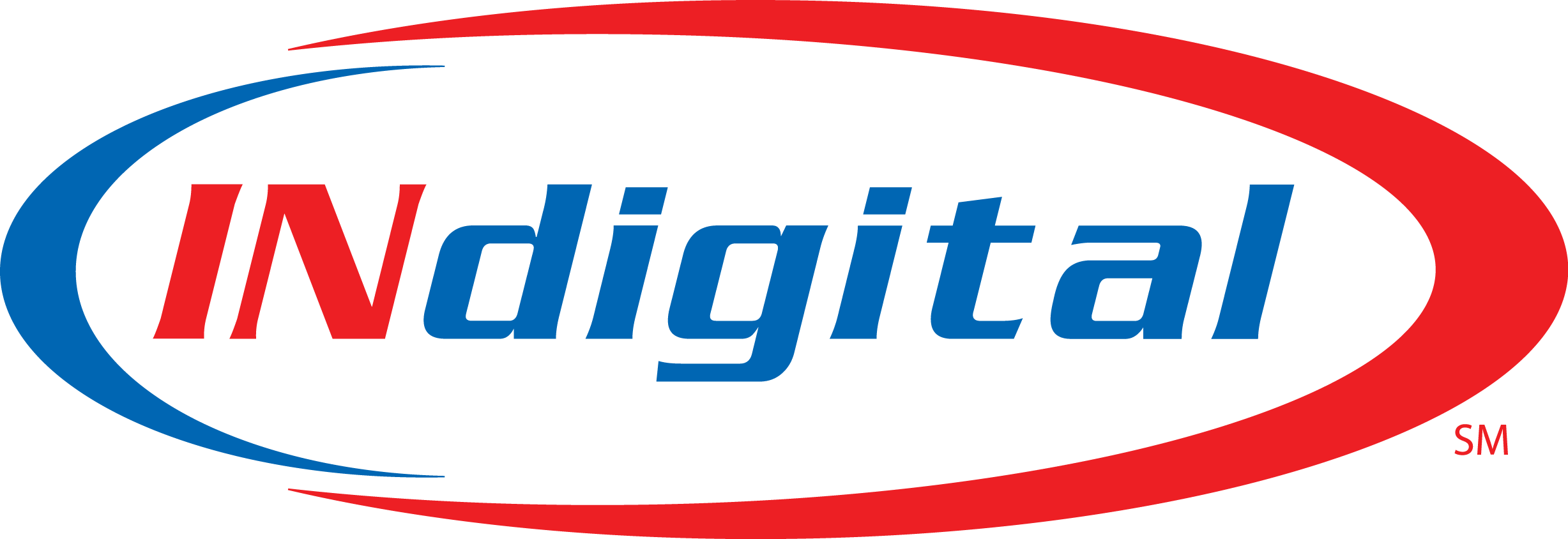 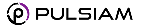 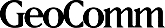 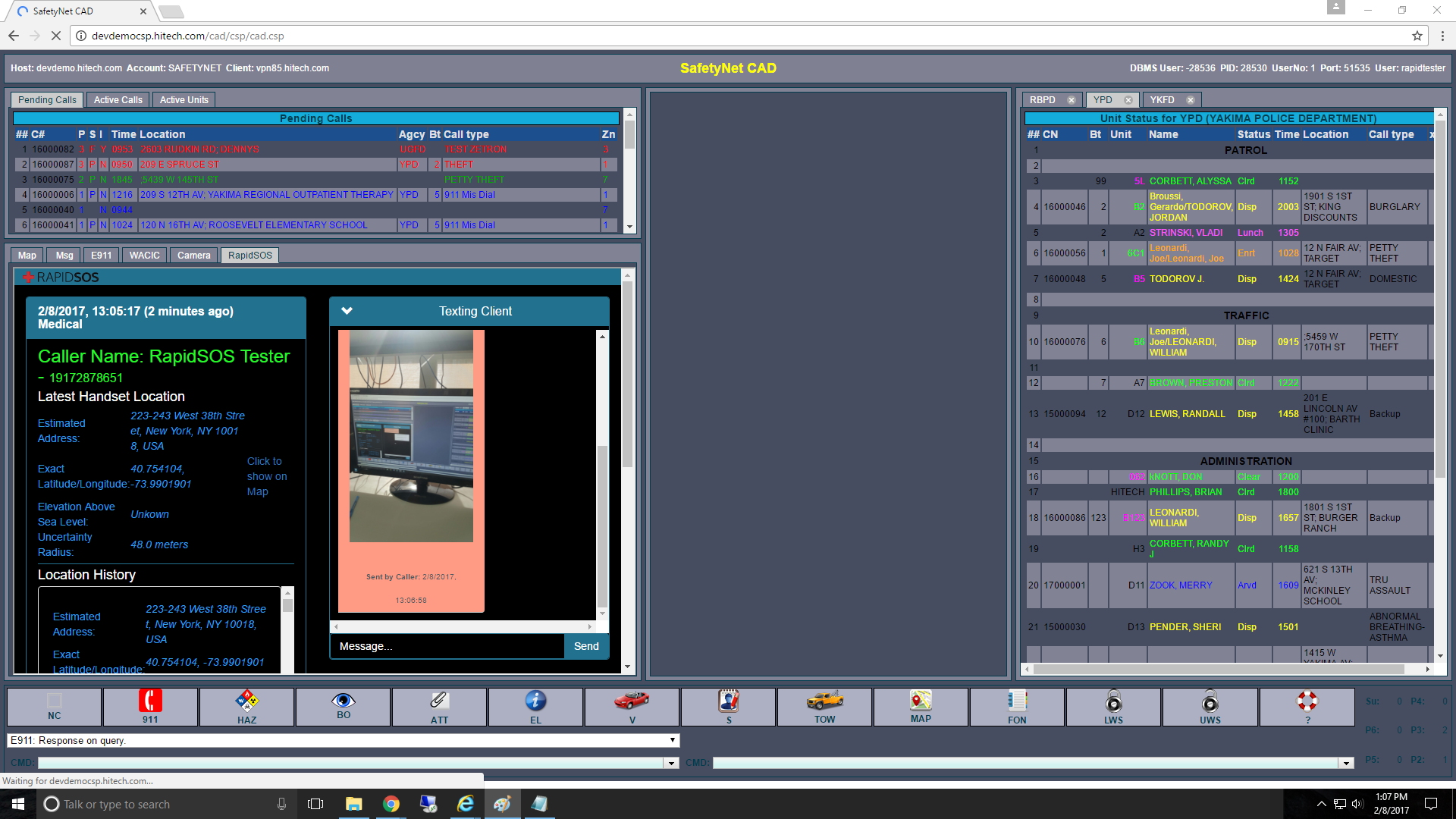 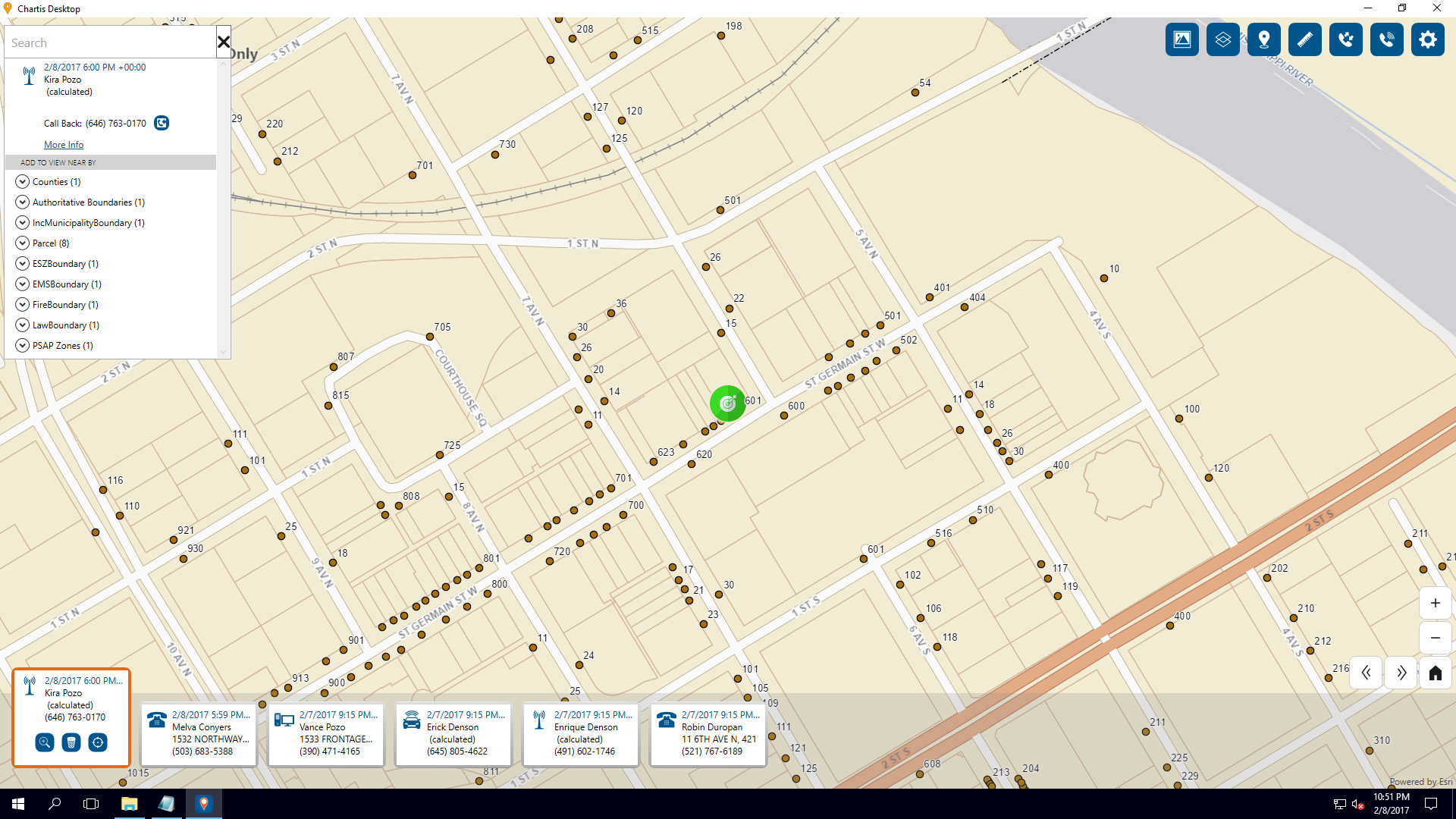 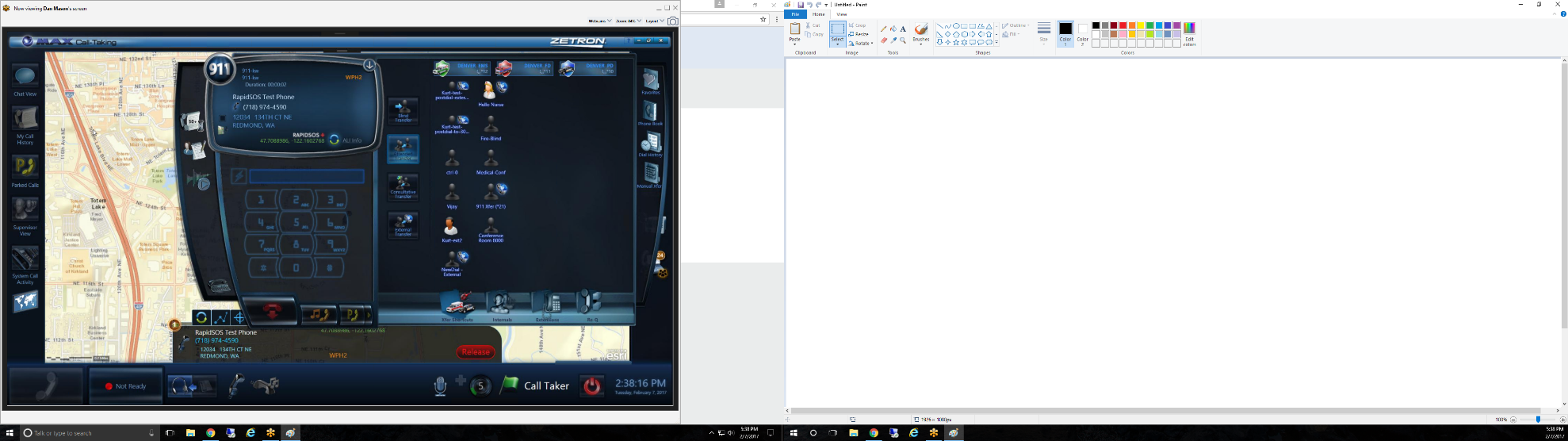 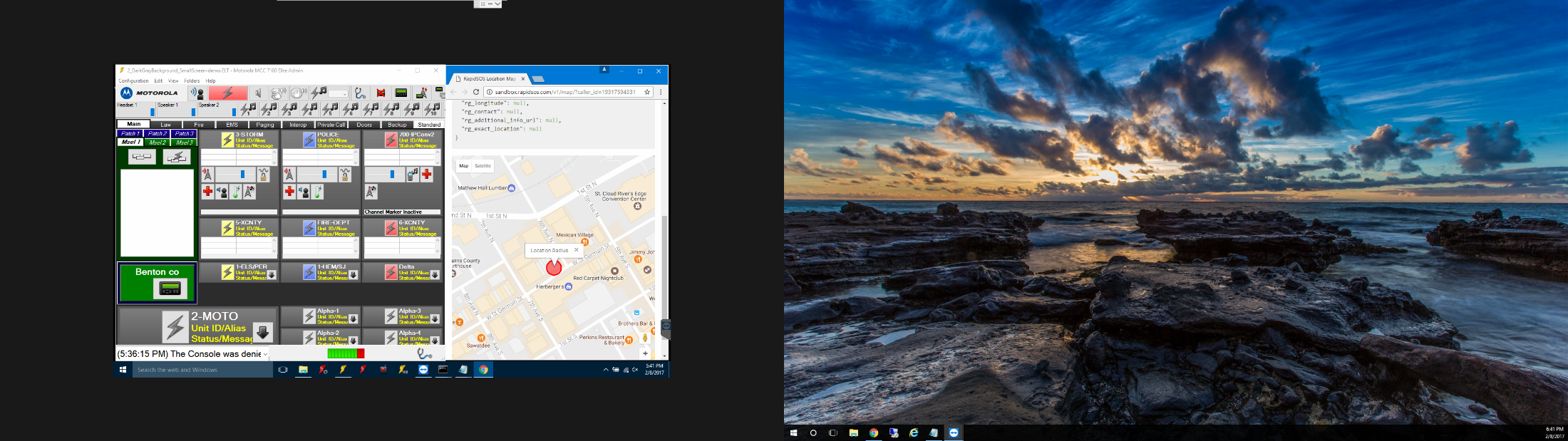 |   Confidential
See Demos at Our Table
Standards-based clearinghouse for supplemental data – transforms emergency response
|   Confidential
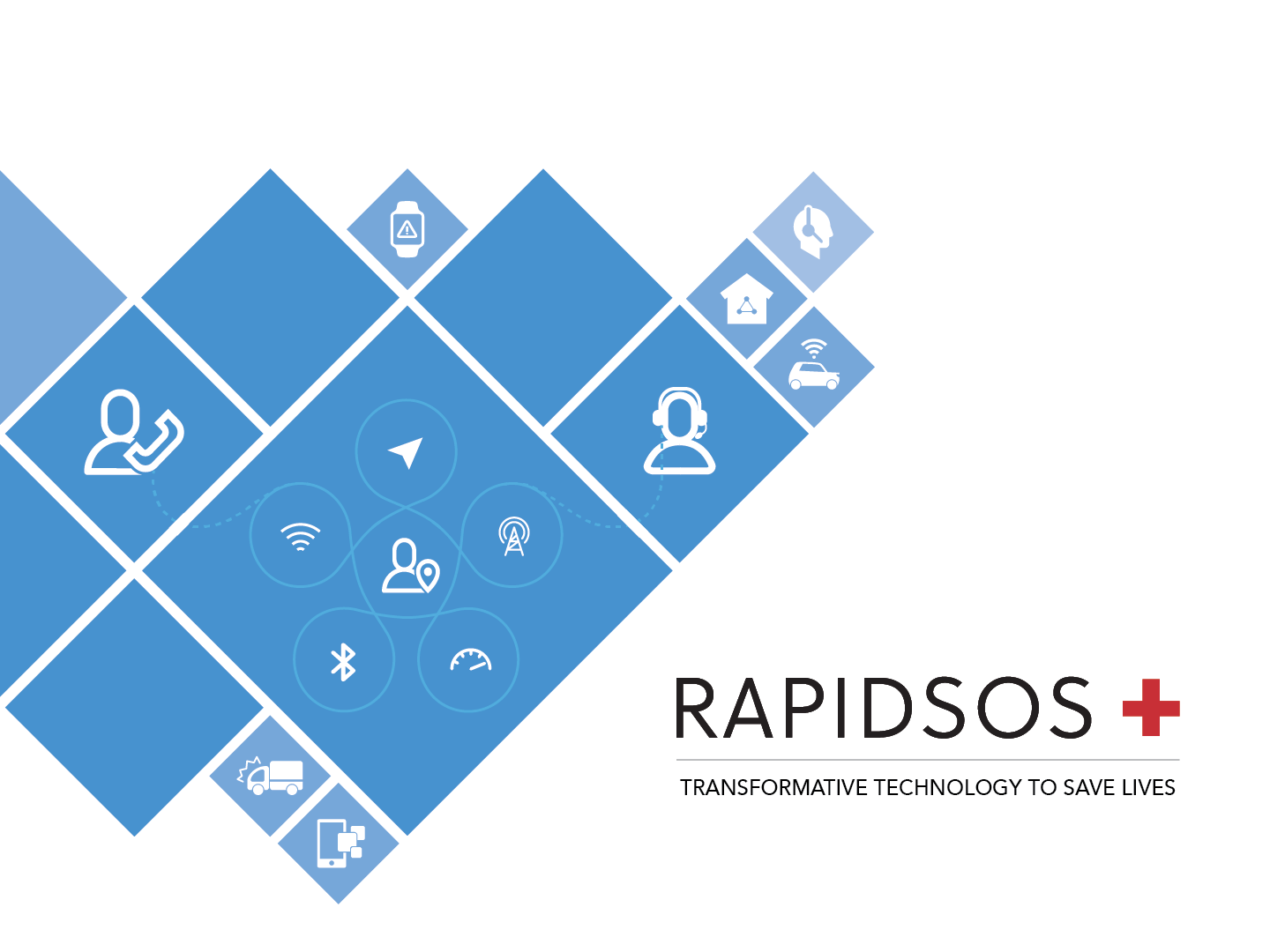 $14M Raised from Preeminent Global Investors
Traditional Venture Capital Funds
Strategic Investors
Individual Investors and Technologists
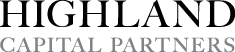 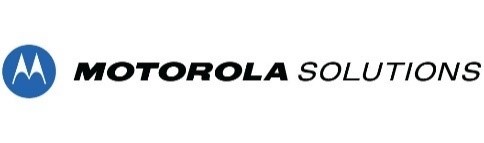 Multiple prominent technologists and entrepreneurs (including four billionaires) with personal connections to challenge
Top quartile flagship VC fund
World’s largest public safety company
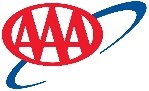 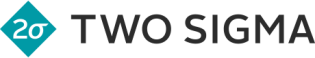 Government
Top quant VC / PE / hedge fund; $25B AUM
VC arm of the world’s largest member organization representing 50M+ Americans and 200M+ people globally*
Several prominent technologists and entrepreneurs with close government ties including two former FCC Chairmen
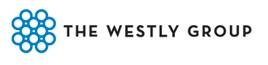 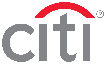 Technologists
Top municipal west-coast VC founded by Steve Westly (former CFO of State of CA and Ebay exec)
Primary LP & partner for Westly municipal innovation fund
Technology pioneers and entrepreneurs that built and exited multi-billion dollar tech companies
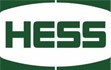 Investors
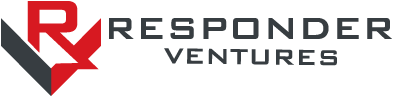 Multiple prominent global investors / asset managers that have built leading hedge funds and private equity firms representing over $100B in assets
Leading first responder tech VC fund led by former law enforcement officials
Large integrated oil company – 
focused on safety
* AAA investment is in final legal documentation  as part of strategic collaboration
|   Confidential